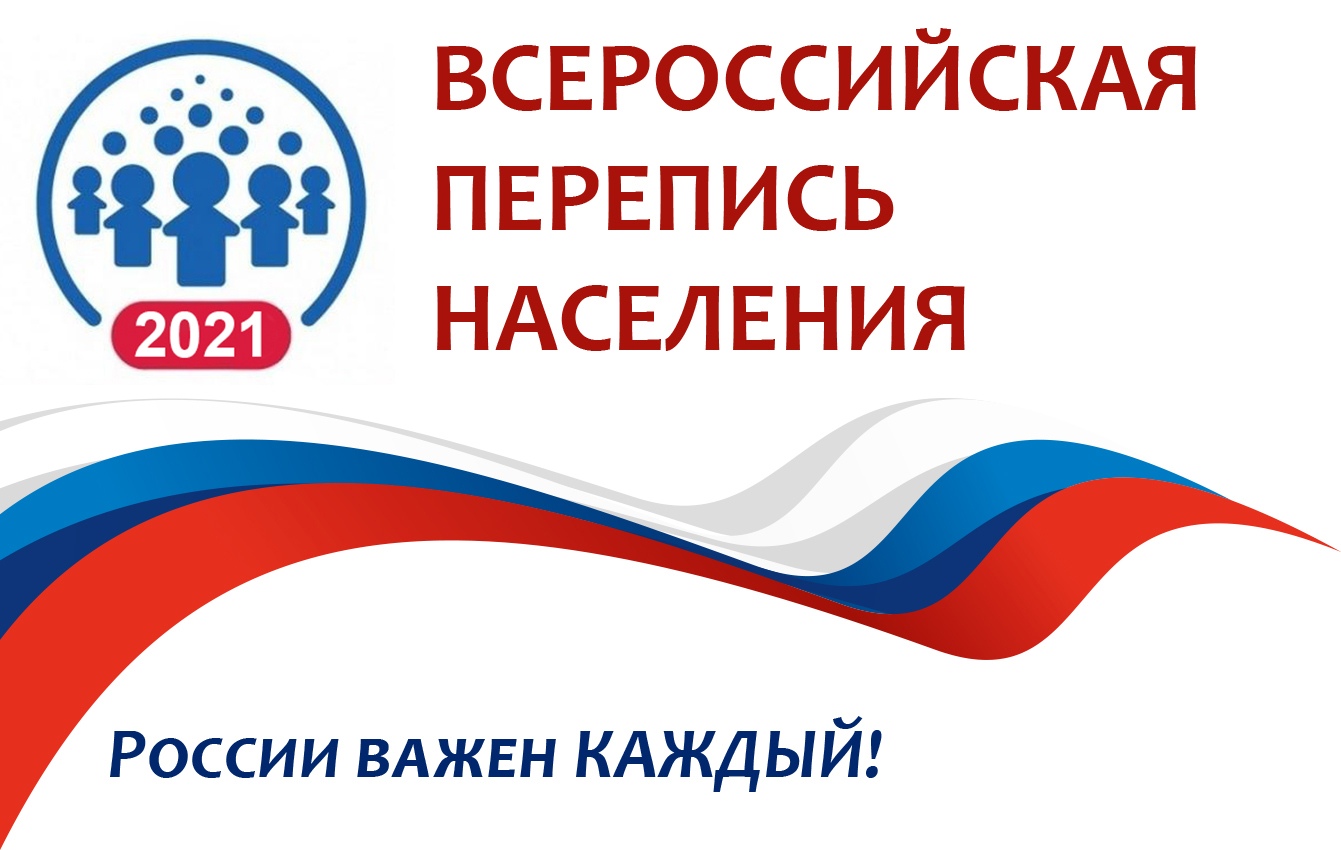 Что такое перепись населения?
Перепись населения — единый процесс сбора, обобщения, анализа и публикации демографических, экономических и социальных данных, относящихся по состоянию на определённое время ко всем лицам в стране.
История переписи
Еще в древнеиндийских законах Ману правителями предписывалось учитывать жителей, чтобы узнать свои силы и определить налоги. 
В Египте учеты населения проводились, начиная с эпохи древнего царства                                                          (2800—2250 лет до нашей эры). 
Имеются сведения о том, что учет населения велся в Древнем Китае и Древней Японии. 
На это же время приходятся сведения о проведенных учетах населения в Месопотамии.
Учет населения на Руси проходил еще со времен татаро-монгольского ига. Переписи проводились в отдельных княжествах  для определения размера дани и несения воинской повинности.
В 15-16 веках велись писцовые книги для учета населения. В 17 веке была введена новая единица налогообложения – хозяйство или двор и учет населения стал называться подворной переписью. С 1718 года велись так называемые ревизии людей числящихся для уплаты подати. Таких ревизий за полтора века проведено было десять и все они были неточными. Каждая ревизия длилась несколько лет. Многие умершие числились живыми, а рожденные позже были не учтенными.
Первая и единственная Всеобщая перепись населения Российской империи длилась около 3-х недель, но критической датой считалось 9 февраля 1897 года. 

Наряду   с оплачиваемыми счетчиками, привлекались и бесплатные, специально для которых Николай II учредил медаль «За труды по первой Всеобщей переписи населения 1897 года». Этой медалью были награждены выдающиеся люди, безвозмездно участвовавшие в переписи населения, в их числе – великий русский писатель Антон Павлович Чехов.
1897 год
Следующая перепись намечалась на 1915 год, однако так и не состоялась из-за начавшейся войны. В 1917 году были проведены сельскохозяйственная и городская переписи, которые также  не позволили  получить сколько-нибудь  достоверных и полных сведений. При переписи 1920 года, проходившей в трудных условиях гражданской войны, были получены сведения лишь примерно о трех четвертях жителей страны. 
 Первая Всесоюзная перепись населения состоялась 17 декабря 1926 года.
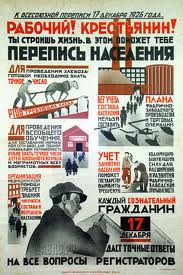 Вторая Всесоюзная перепись населения была проведена в январе 1937 года. 
В 1939 году была проведена внеплановая перепись населения. Впервые учитывалось не только наличное население, но и постоянное.
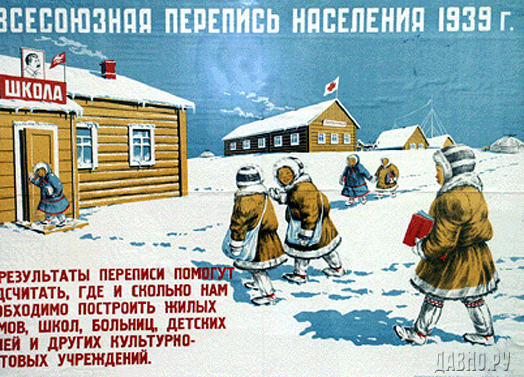 Следующая перепись населения СССР состоялась только спустя 20 лет в 1959 году (по состоянию на 15 января). 
Был установлен единый срок проведения переписи – 8 дней, ставший традиционным для  всех последующих переписей населения. 
С тех пор переписи становятся регулярными.
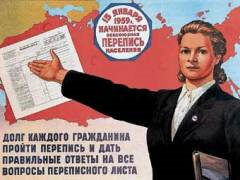 Очередная перепись прошла в 1970 году. 
При переписи населения 1979 года была принята новая форма переписного листа, который одновременно являлся и техническим носителем первичной информации для ввода ее в ЭВМ. 
Последняя перепись в СССР состоялась в 1989 году. Отличительной ее особенностью явилось то, что впервые наряду со сведениями о населении были собраны сведения о жилищных условиях.
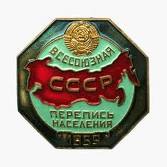 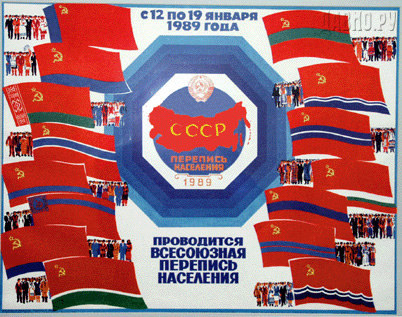 Первая  Всероссийская перепись населения была проведена с 9 по 16 октября 2002 года. Впервые в истории отечественных переписей прошедшая перепись  была осуществлена на основе Федерального закона 
«О Всероссийской переписи населения» от 25 января 2002 года.
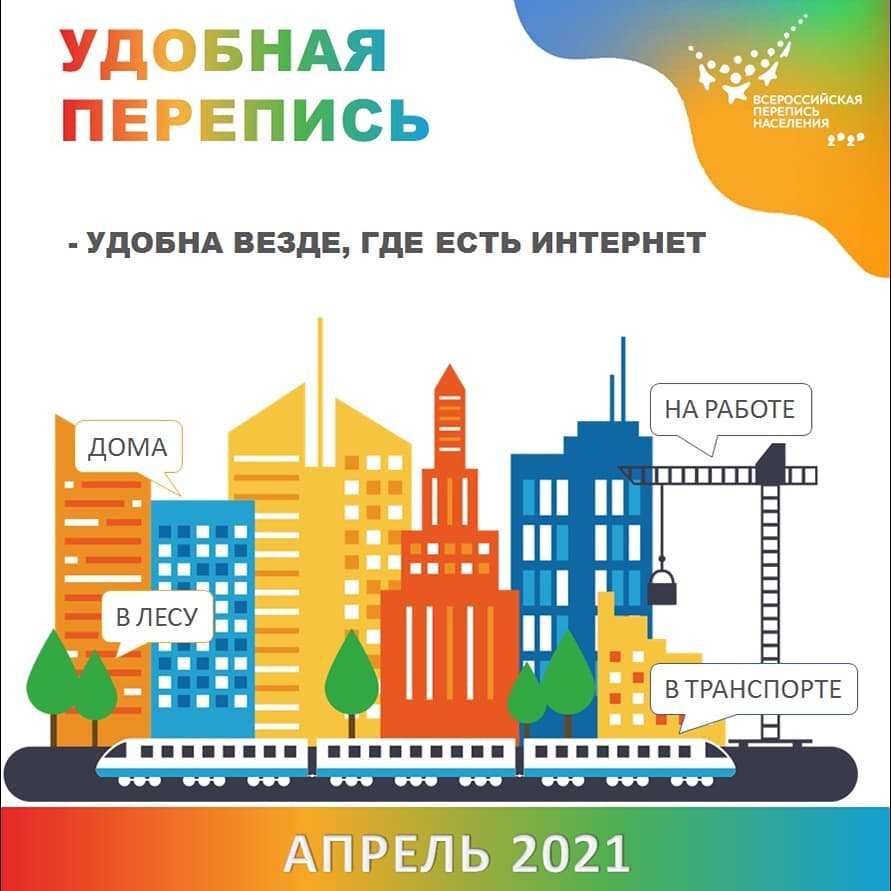 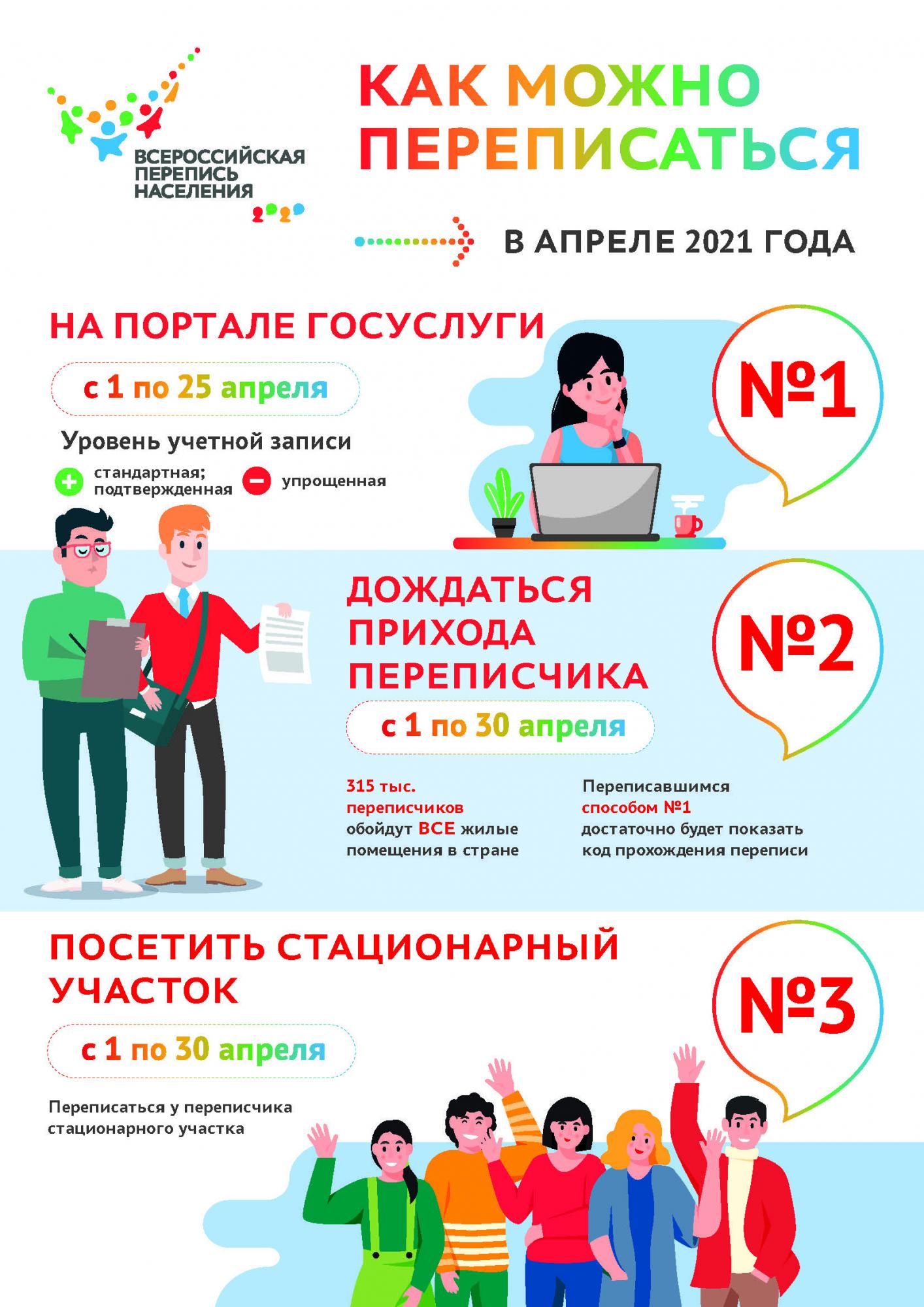 Цель переписи.
1. Позволяет узнать точную цифру численности населения, сведения о его составе и об условиях жизни. 
2. Дает возможность оценить изменения за время, прошедшее с момента предыдущей переписи. 
3. Информация о таких изменениях служит основой для перспективных расчетов численности населения и основных характеристик социально-экономической ситуации в стране в ближайшие годы.
Переписи подлежит все население страны, независимо от возраста. Самостоятельно отвечать на вопросы переписчика можно с 14 лет, а сведения о детях младшего возраста предоставляют родители или их родственники.
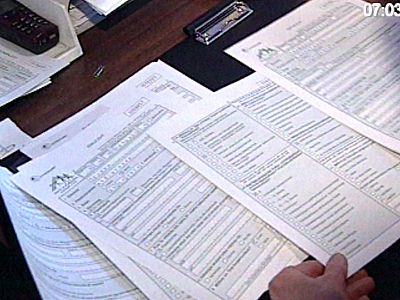 Переписные  листы
Атрибуты переписчика
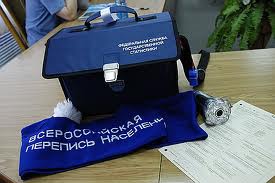 РОССИИ
ВАЖЕН
КАЖДЫЙ!!!
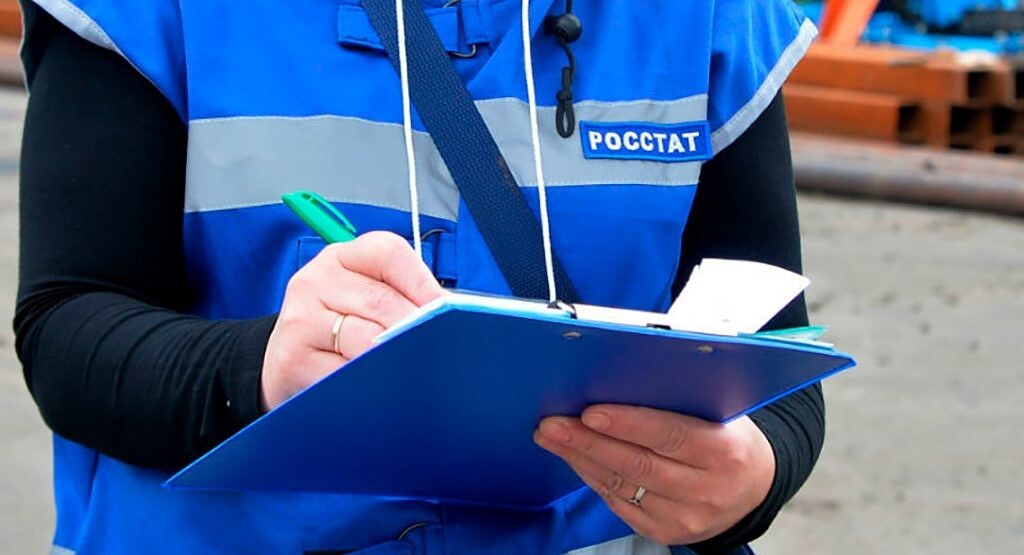